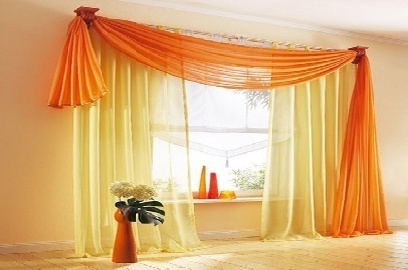 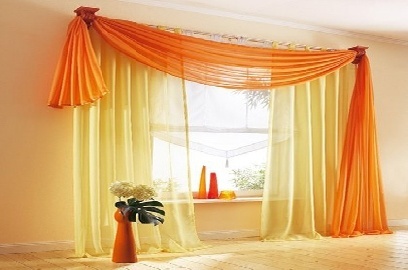 আজকের ক্লাসে 
*সবাইকে স্বাগতম*
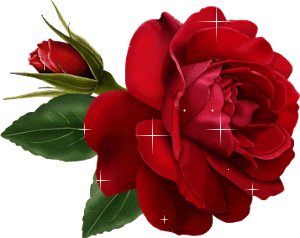 শিক্ষক পরিচিতি
মোসাঃ ফরিদা ইয়াসমিন (শিল্পী) 
            সহকারী শিক্ষক আইসিটি
লখপুর  আলহাজ্ব আম্বিয়া ইছহাক কলেজিয়েট গালর্স  স্কুল । 
              MOBILE : 01719769522
       E-mail: shilpifarida1977@gmail.com
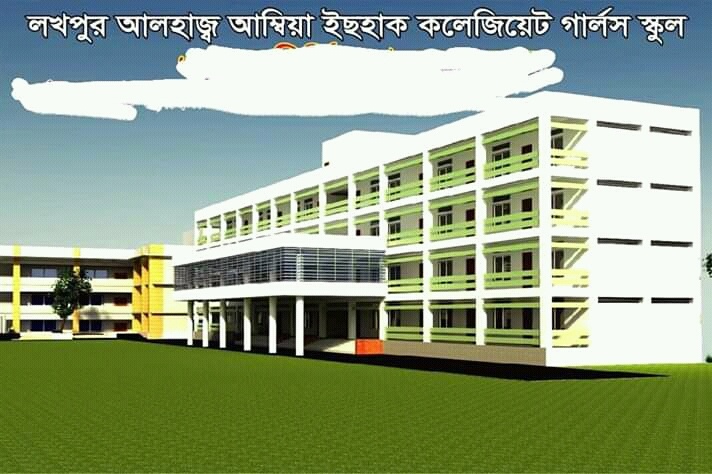 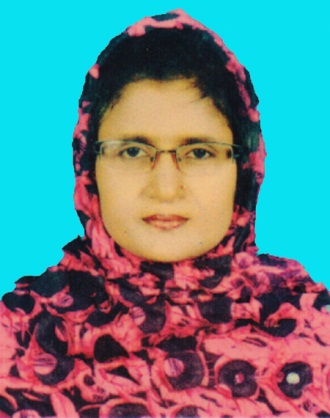 [Speaker Notes: শিক্ষক তার নিজের পরিচয় দেবে ।]
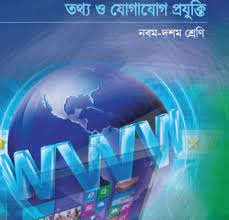 পাঠ পরিচিতি

বিষয়ঃ তথ্য ও যোগাযোগ প্রযুক্তি
শ্রেণিঃ নবম ও দশম
অধ্যায়ঃ ২য় 
পাঠঃ 
সময়ঃ ৫০ মিনিট
তোমরা ছবিতে কি দেখতে পাচ্ছ ?
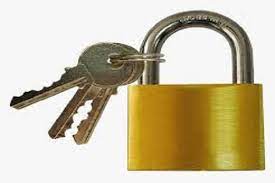 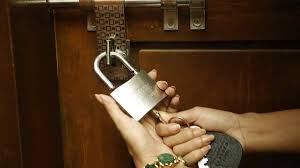 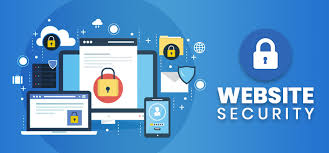 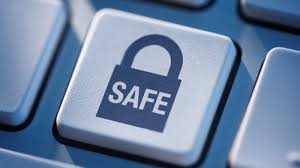 তাহলে,  তোমরা কি বলতে পার  উপরের ছবি থেকে কি সম্পর্কে ধারণা পাচ্ছি  ?
[Speaker Notes: শিক্ষক বিভিন্ন প্রশ্নের মাধ্যমে পাঠ শিরোনাম বের করে নেবে ।]
তাহলে আমাদের আজকের পাঠ হলো  …………....…………. ?
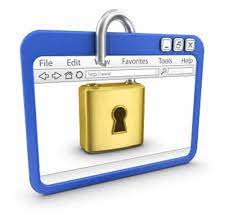 ওয়েবে নিরাপদ থাকা
[Speaker Notes: এখানে শিক্ষক পাঠ ঘোষণা করবেন।]
শিখনফল
এই পাঠ শেষে শিক্ষার্থীরা…
1। ওয়েব সাইট ব্যবহারের ক্ষেত্রসমুহ আলোচনা করতে পারবে । 
২। সাধারণ সাইটে নিরাপদ থাকার পদ্ধতি বর্ণনা করতে পারবে । 
৩। সতর্কতা মেনে সামাজিক যোগাযোগ ও অনান্য সাইট ব্যবহার করতে পারবে ।
ওয়েবে নিরাপদ থাকা
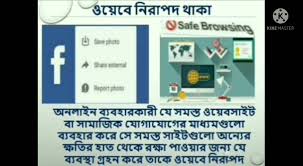 একক  কাজ
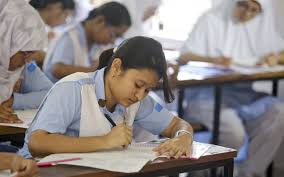 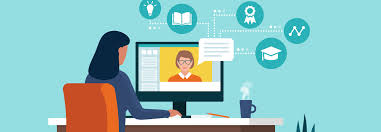 ওয়েবে নিরাপদ থাকা বলতে কি বুঝ  ?
ওয়েবে নিরাপদ থাকার প্রয়োজনীয়তা
যখন কোনো কম্পিউটার বা মোবাইল ডিভাইস অনলাইনে যুক্ত থাকে তখন কী হয়?
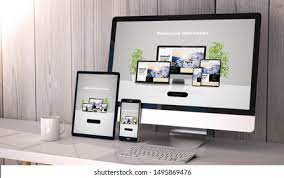 প্রশ্ন- ঝুঁকি কমাতে কী গ্রহণ করা প্রয়োজন?
সতর্কতা এবং বিশেষ ব্যবস্থা গ্রহণ করা প্রয়োজন।
তখন এর নিরাপত্তা ঝুঁকি তৈরি হয়।
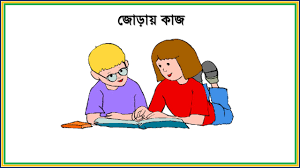 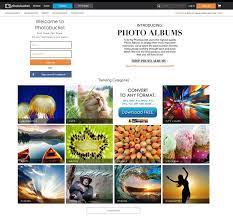 ওয়েবে নিরাপদ থাকার  প্রয়োজনীয়তা ব্যাখ্যা কর  ।
[Speaker Notes: শিক্ষক শিক্ষার্থীদের জোড়ায় জোড়ায় ভাগ করে দিবেন ।]
যদি সতর্কতা বা বিশেষ ব্যবস্থা  গ্রহণ না করা হয়?
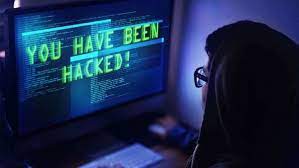 ।
তবে আমাদের ব্যবহৃত সাইটগুলোর একাউন্ট হ্যাক হতে পারে।
একাউন্ট হ্যাক হলে কী হতে পারে?
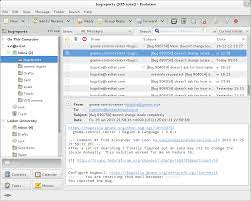 আমাদের অনেক প্রয়োজনীয় মেইল হারিয়ে যেতে পারে।
ওয়েবে নিরাপদ থাকার উপায়
ওয়েবে নিরাপদ থাকা
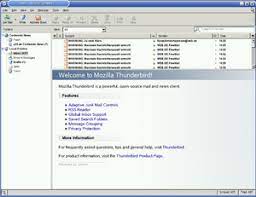 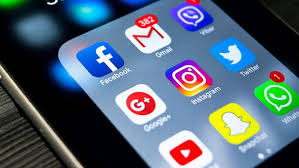 সাধারণ ও ই-মেইল সাইট
সামাজিক যোগাযোগ সাইট
সাধারণ ও ই-মেইল সাইট
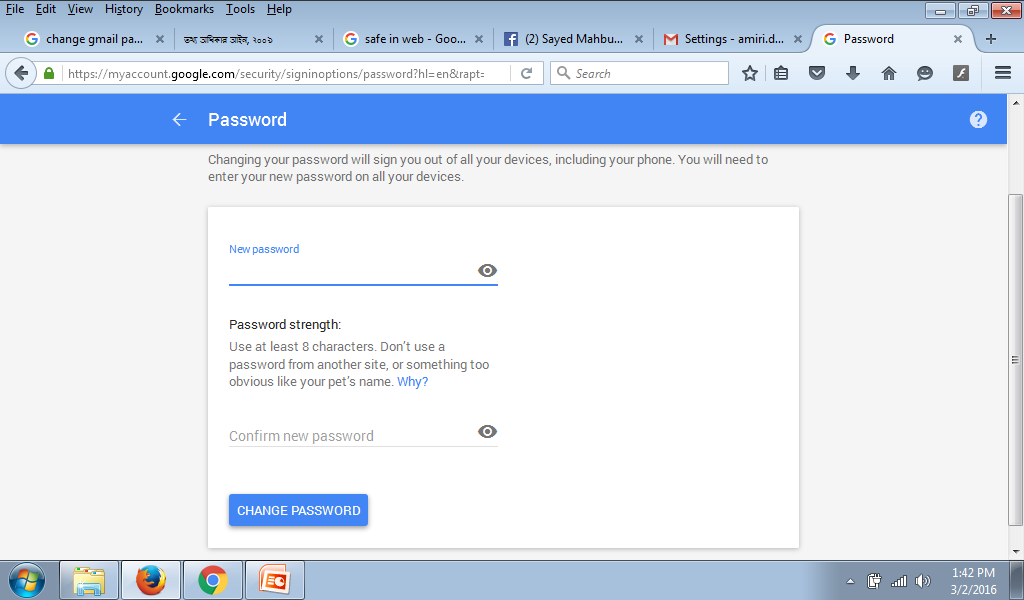 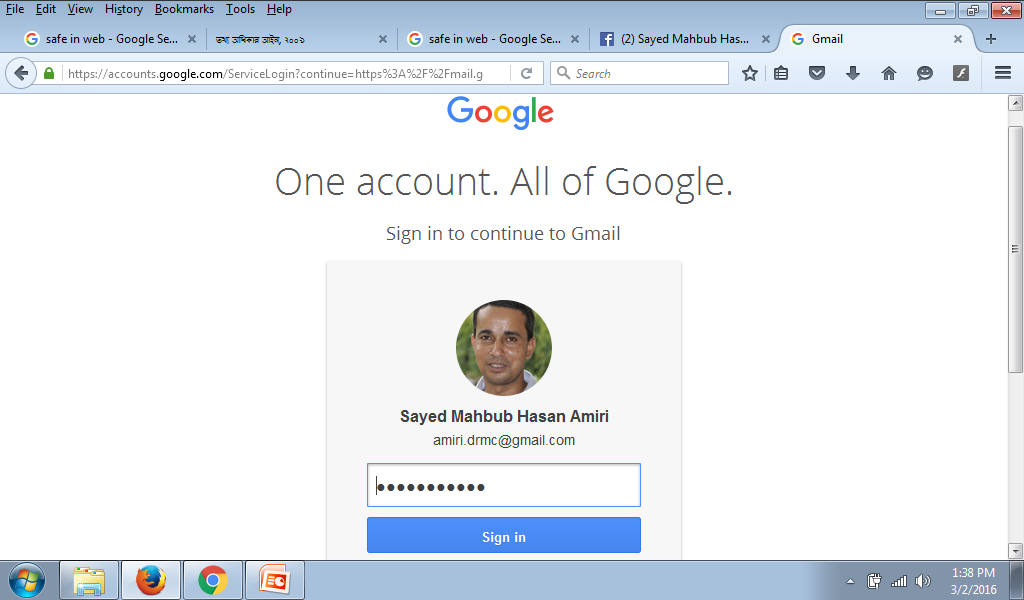 সহজ পাসওয়ার্ড ব্যবহার না করা
নিয়মিত পাসওয়ার্ড পরিবর্তন করা
সাধারণ ও অন্যান্য সাইট
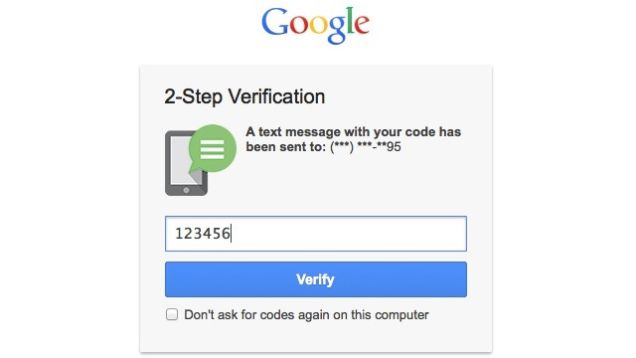 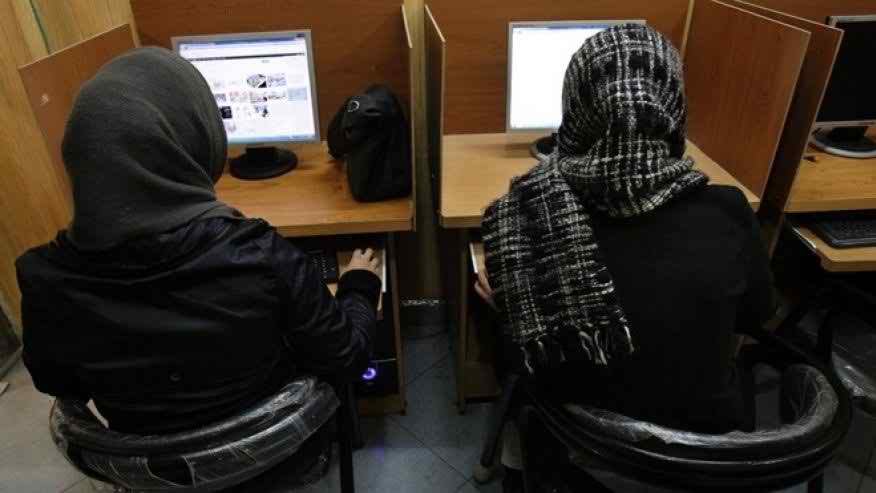 ২-স্তর ভেরিফিকেশন ব্যবস্থা ব্যবহার করা
সাইবার ক্যাফে কম্পিউটার ব্যবহার শেষে একাউন্ট থেকে লগ-আউট করা
সামাজেক যোগাযোগ সাইট
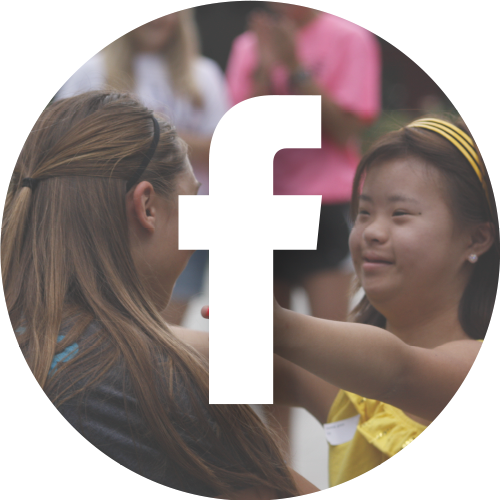 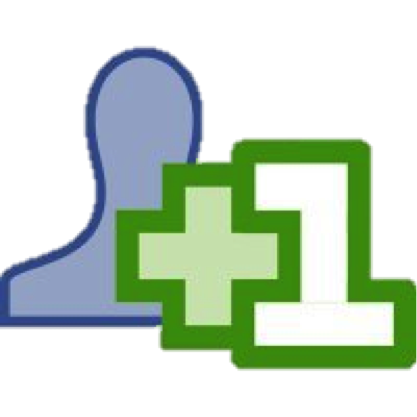 কাঊকে বন্ধু বানানোর আগে তার সম্পর্কে নিশ্চিত হওয়া
খুবই ব্যক্তিগত ছবি ফেসবুকে প্রকাশ করা থেকে বিরত থাকা
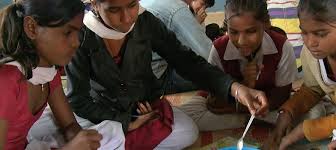 দলীয় কাজ
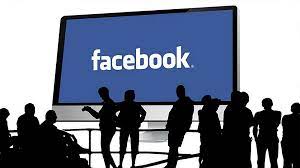 সামাজিক যোগাযোগের মাধ্যম হিসাবে ফেসবুকের ভূমিকা । আলোচনা কর ।
[Speaker Notes: শিক্ষক শিক্ষার্থীদের বিভিন্ন দলে ভাগ করে দিবেন ।]
মূল্যায়ন
১ . ওয়েবে নিরাপদ থাকার জন্য কেমন পাসওয়ার্ড ব্যবহার করা উচিত  ?  
	ক .  সহজ 
  
২. ই-মেইল ও ফেসবুক ব্যবহারের করার পর প্রতিবারই  কি করা উচিত?
খ . কঠিন
ঘ . কোনোটিই নয়।
গ . জটিল বিন্যাস
খ. লগ আউট না করা
ক . লগ আউট করা
ঘ. সবগুলো
গ . কম্পিউটার খুলে রাখা
[Speaker Notes: এই স্লাইডে প্রশ্নের মাধ্যমে শিক্ষার্থীদের মূল্যায়ন করবে।]
মূল্যায়ন
১ . ফেসবুকে কি প্রকাশ থেকে বিরত থাকা উচিত   ?  
	ক .  স্কুলের ছবি
  
২.  কোথায় কিছু দিন পর পর পাস ওয়ার্ড পরিবর্তন  কি করতে হবে  ?
খ . খুবই ব্যক্তিগত ছবি
ঘ . বইয়ের ছবি ।
গ . বন্ধুদের ছবি
খ. মুক্তপাঠে
ক . ফেসবুকে
গ . ই-মেইলে
ঘ. সবগুলো
[Speaker Notes: এই স্লাইডে প্রশ্নের মাধ্যমে শিক্ষার্থীদের মূল্যায়ন করবে।]
বাড়ির কাজ
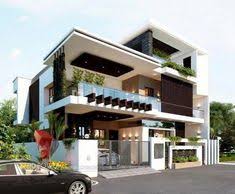 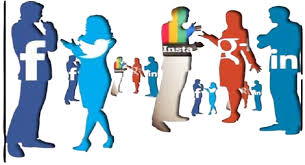 ওয়েব সাইট ব্যবহার করার সময় কি কি বিষয়ে সতর্ক থাকতে হবে তার একটি তালিকা প্রস্তুত কর
[Speaker Notes: শিক্ষার্থীরা বাড়ি থেকে প্রশ্নটির সমাধান লিখে আনবে।]
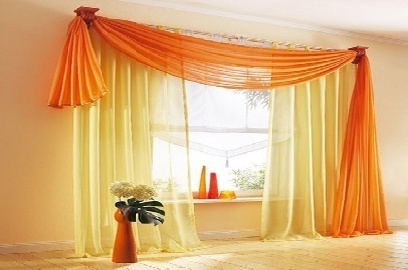 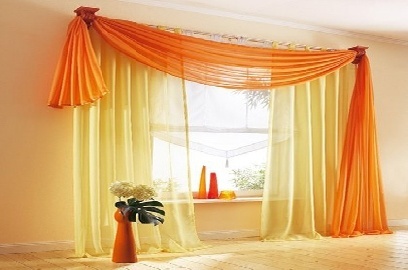 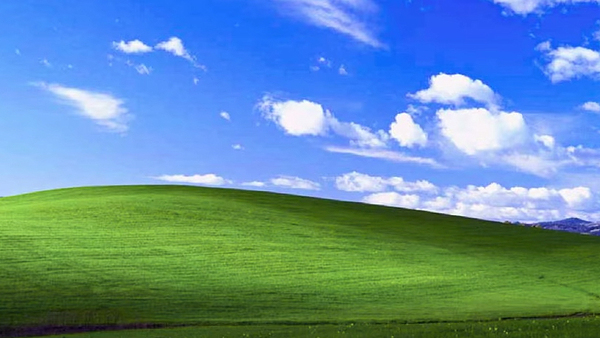 ধন্যবাদ সবাইকে
সমাপ্ত